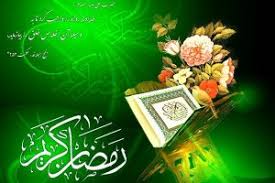 আন্তরিক শুভেচ্ছা ও সালাম
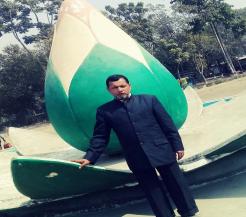 পরিচিতি
বিষয়ঃ আল আকাইদ ওয়াল ফিকহ ।
শ্রেণিঃ    অষ্টম । 
অধ্যায়ঃ  চতুর্থ।
পরিচ্ছেদ- প্রথম । 
সময়ঃ      ৪৫ মিঃ
তারিখঃ    ০২/১১/২০১৯ইং
মোঃ গোলজার রহমান
সহকারি শিক্ষক 
দারুল ফালাহ আলিম মাদরাসা ও বি এম কলেজ
চিরির বন্দর দিনাজপুর
Email- golzarbtt36@gmail.com
মোবাঃ    ০১৭২১৬৩১১২০
GJ
2
হজজ
কালিমা
যাকাত
ইসলামে দ্বীনের খুঁটি
নামাজ
?
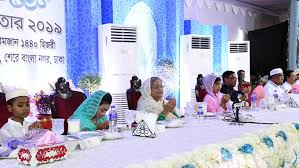 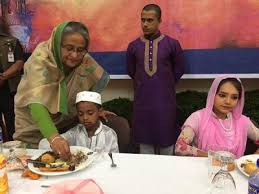 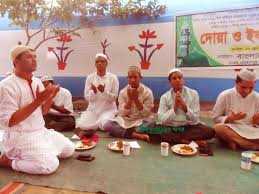 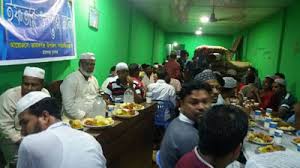 শিখনফল
এ পাঠ শেষে শিক্ষার্থীরা-
১।  সাওম এর অর্থ কি বলতে পারবে।
২।  সাওম এর সংজ্ঞা কি তা বলতে পারবে ।
৩।  সাওম এর প্রকারসমূহ চিহ্নিত করতে পারবে।
৪।  সাওম এর ফযিলত ও গুরুত্ব বিশ্লেষন  করতে পারবে।
মাহে রমযান
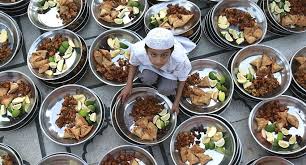 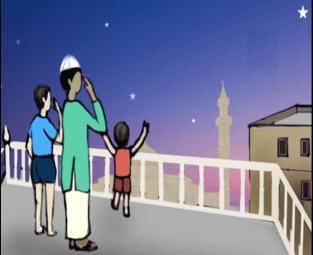 বিরত থাকা
সাওম
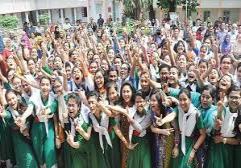 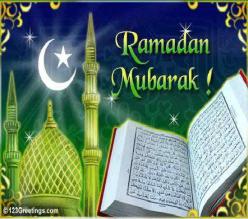 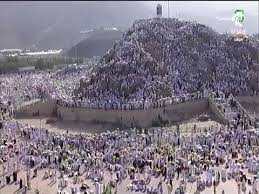 ফরজ
ওয়াজিব
সুন্নাত
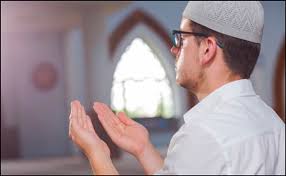 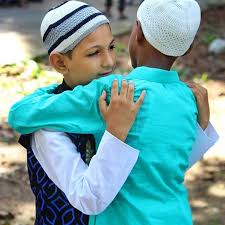 পাঁচ প্রকার
নফল
হারাম
যাবতীয় পানাহার
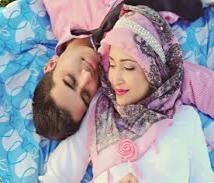 ইন্দ্রীয় তৃপ্তি
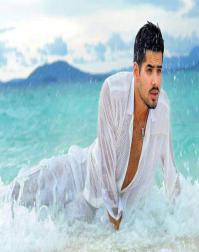 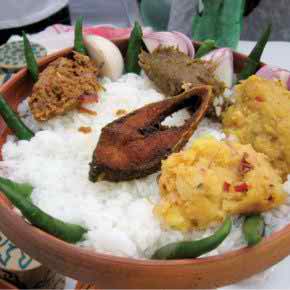 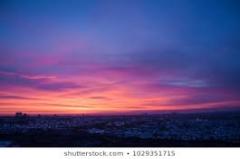 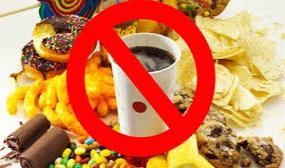 সুবহে সাদিক
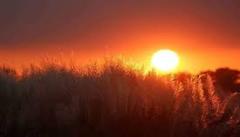 সূর্যাস্ত
রোযার গুরুত্ব সম্পর্কে আল্লাহ তায়ালা বলেন-
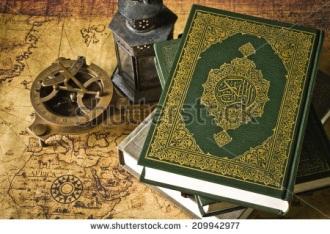 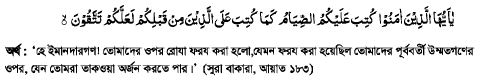 রোযার গুরুত্ব সম্পর্কে রাসুল (সাঃ) বলেন-
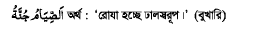 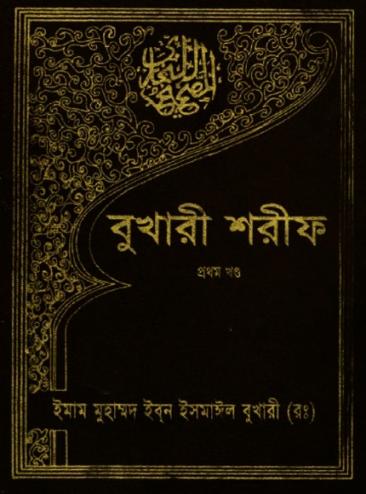 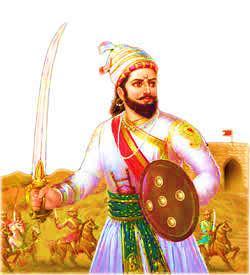 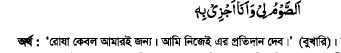 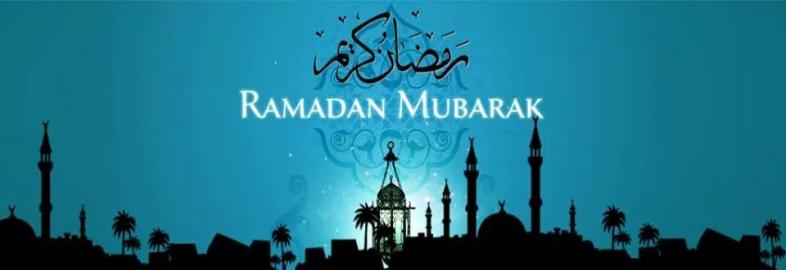 রোযার গুরুত্ব ও ফজিলত-
রমযান মাসে রোযা পালন করা মুসলমানের ওপর ফরজ।
যে রোযা অস্বীকার করবে সে কাফির হবে।
রোযা পালনের বিধান পূর্ববর্তী সকল উম্মতের জন্যও ছিল।
রোযার গুরুত্ব ও ফজিলত-
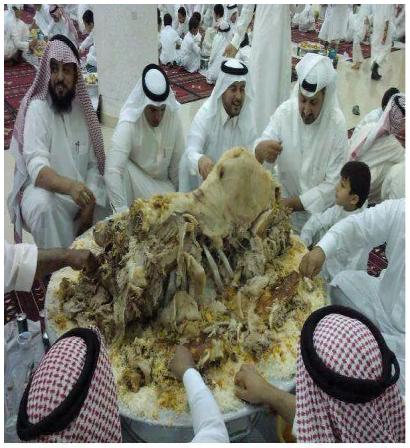 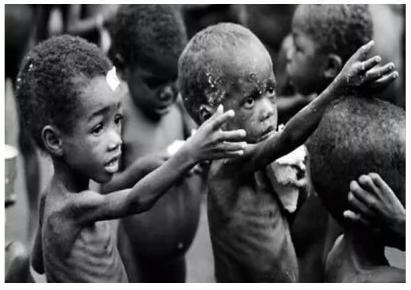 ধনীরা গরিবের অনাহারে, অর্ধাহারে জীবনযাপনের কষ্ট অনুধাবন করতে পারে।
রোযার গুরুত্ব ও ফজিলত-
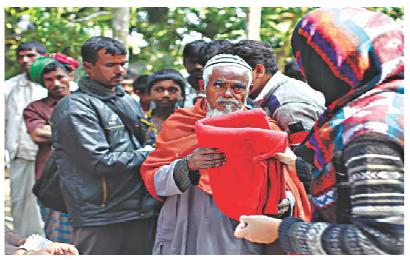 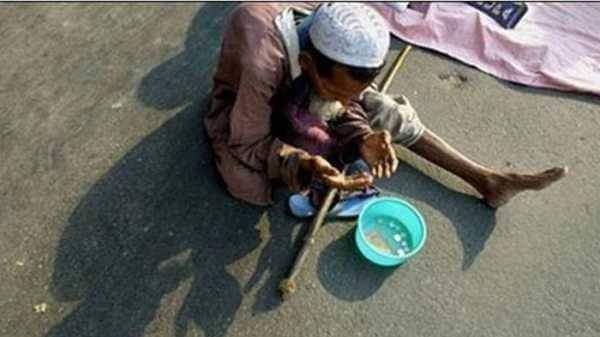 দান-খয়রাতে উৎসাহিত হয়।
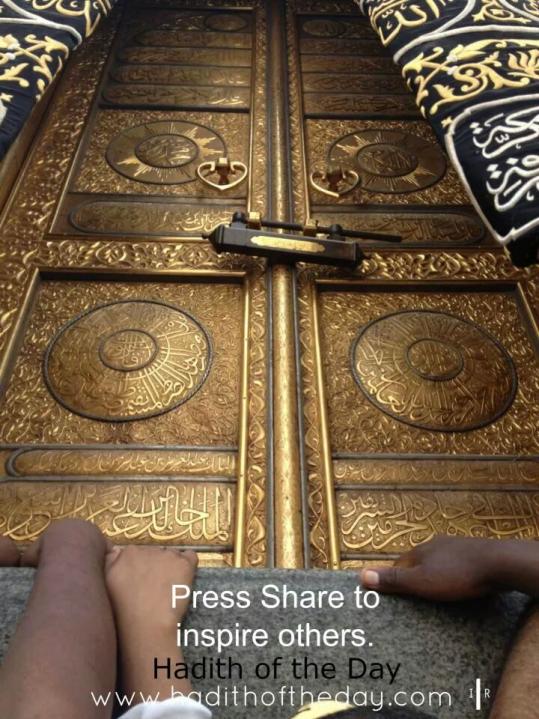 জান্নাতের ‘রাইয়ান' দরজা দিয়ে সিয়াম পালনকারী প্রবেশ করবে।
রোযার গুরুত্ব ফজিলত-
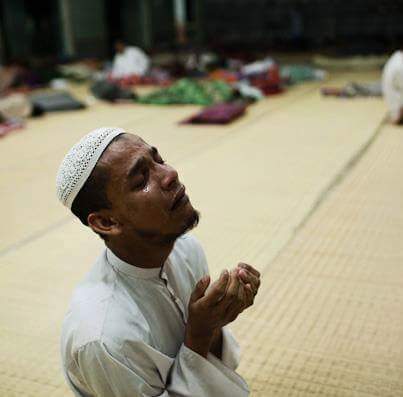 অতীত জীবনের গুনাহ মাফ করে দেওয়া হয়।
রোযার গুরুত্ব ও ফজিলত-
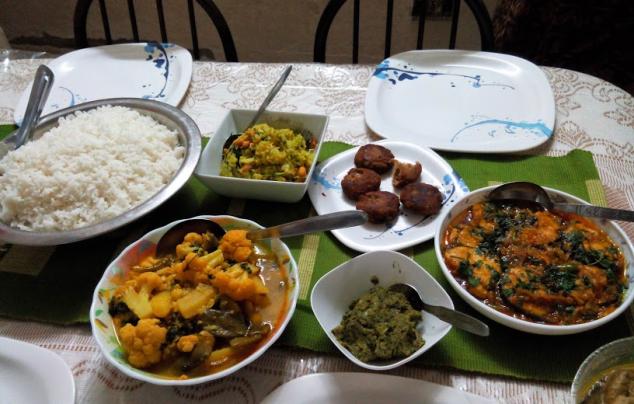 মুমিনের রিযিক বাড়িয়ে দেওয়া হয়।
দলীয় কাজ
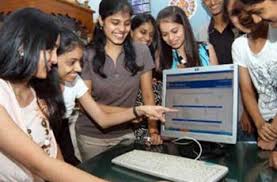 সাওম আমাদের কি শিক্ষা দেয় লিখ ?
একক কাজ
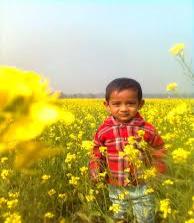 সাওমের প্রকারগুলো কয়টি লেখ
মুল্যায়ন
সঠিক উওরে টিক চিহ্ন দাও
সাওম কোন ধরনের ইবাদত
(ক) আর্থিক      (খ) শারীরিক
(গ)সামাজিক   (ঘ) আর্থিক ও শারীরিক
√
বাড়ীর কাজ
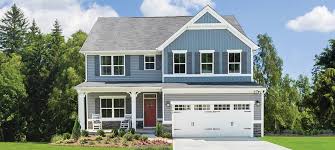 সাওমের প্রতিদান কে প্রদান করিবেন ?
নিচের ভিডিও টি দেখঃ-
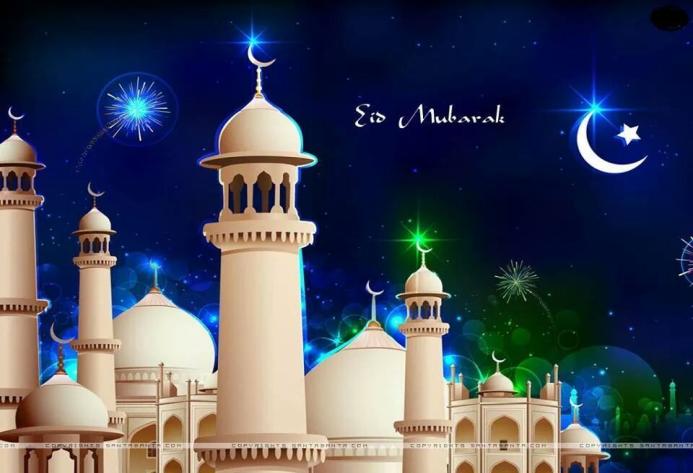 ইদ মোবারক